The ‘IRD-Way’ through Critical Moments Reflection
Teaching Matters
7 December 2016
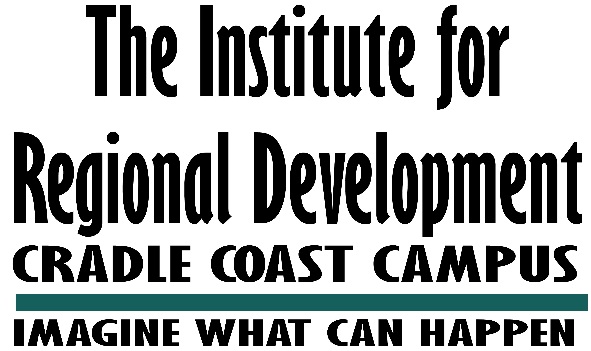 This Presentation
Background & Justification
Stakeholders
The Literature
Brookfield’s Lenses
The CMRM
Linking the Theory
Methodology
Key Critical Moments
Did it work?
2
INSTITUTE FOR REGIONAL DEVELOPMENT
Background
“[r]egional universities can, and should play a major role in the development of a region” and that “[r]egional universities, through their teaching and research functions, can provide both leadership and support roles within the region”
				(Moore Consulting, 2005, p. 4)

“[A] new approach to knowledge and learning, characterized by interaction, participation, and inclusivity; capable of mobilizing both formal and informal knowledge together across traditional boundaries; capable of being user-generated and demand-driven”
				(Allison & Eversole, 2008, p. 107)
3
INSTITUTE FOR REGIONAL DEVELOPMENT
Justification: The IRD-Way (10 years of dev’t)
Attempts to meet local need
Responds to Moore Consulting and Allison & Eversole

Based on Knowledge Partnering

Trialled many initiatives
E.g. ePortfolios, WIL, reflective practice, blended learning

No ‘qualified’ evidence to back it up bar staff assignments in GradCertULT and the ePortfolio project

Need to capture these ideas together.
4
INSTITUTE FOR REGIONAL DEVELOPMENT
Stakeholder Analysis
5
INSTITUTE FOR REGIONAL DEVELOPMENT
Brookfield’s Four Lenses
So how do we look inwards and ‘hunt our assumptions’?

Brookfield identifies fours lenses into which 
Autobiographical Experiences of Learning
Learner’s Eyes
Our Colleagues’ Experiences
Theoretical Literature

However, we have had a 10 year journey not a short, defined period
The horizon is a larger, co-delivered teaching program and not a single classroom environment
What now?  The Critical Moments Reflection Methodology
6
INSTITUTE FOR REGIONAL DEVELOPMENT
Four Stages of the CMRM
A methodology that is based on the identification of critical moments (or critical events) in time and reflecting on their meaning and learning
			(Ferreira, 2008, McDowell et al., 2005)

Develop inquiring questions
Identify critical moments
Develop a timeline
Analyse timeline and unpack stories
7
INSTITUTE FOR REGIONAL DEVELOPMENT
Linking Lenses to the CMRM
8
INSTITUTE FOR REGIONAL DEVELOPMENT
Testing of the CMRM in this project
9
INSTITUTE FOR REGIONAL DEVELOPMENT
Methodology: The Participants
Criteria
Current or former academic staff members of UTAS
Acted as an IRD unit coordinator for at least two semesters
Taught into an IRD teaching program

11 current and former staff members met this criteria

Participants
2 x current level E
1 x current level D
1 x current level B
1 x former level B
1 x current casual
10
INSTITUTE FOR REGIONAL DEVELOPMENT
Methodology: Ethical Considerations
This was quite difficult to navigate

Key issues to address:

Potential coercion
Perceived bias
Recruitment
Anonymity
11
INSTITUTE FOR REGIONAL DEVELOPMENT
Methodology: The Process
Stage One: Self-reflection

Stage Two: One-on-one interviews

Stage Three: Group workshop
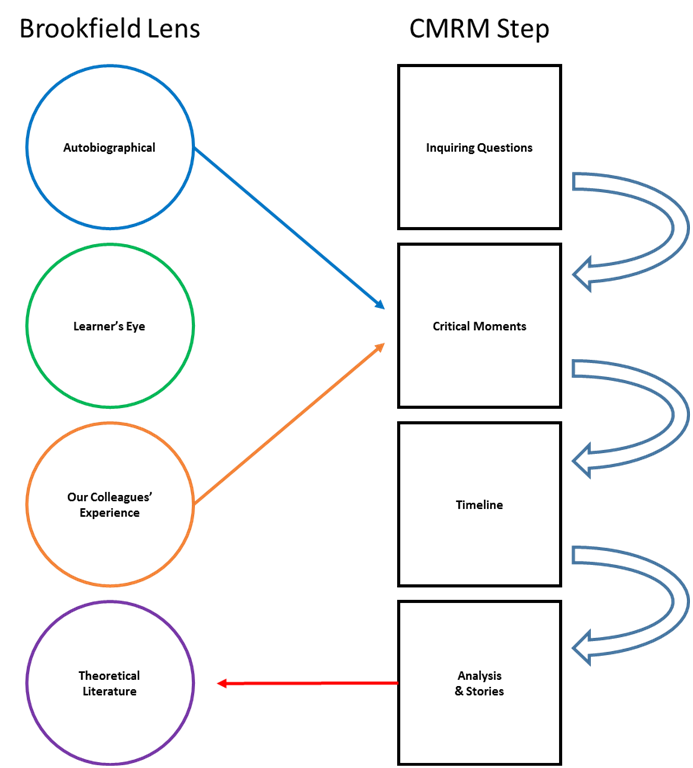 12
INSTITUTE FOR REGIONAL DEVELOPMENT
The Timeline Pre-Session
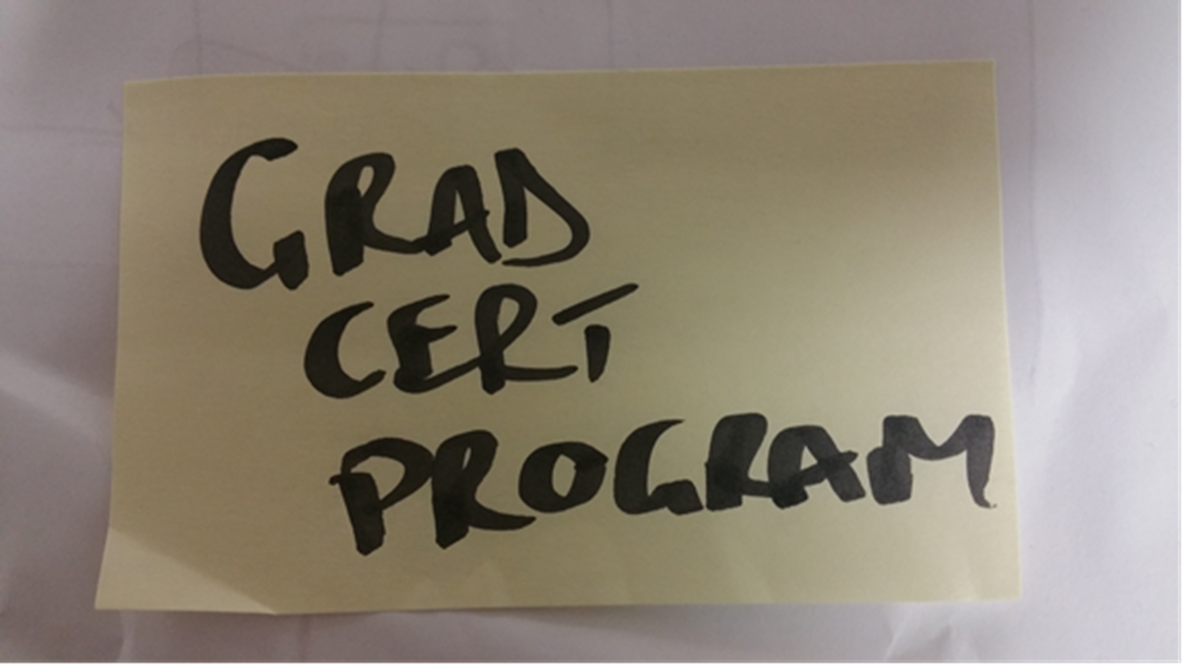 Self-reflection and one-on-one interview material collated to identify critical moments
Stepped workshop participants through critical moments
13
INSTITUTE FOR REGIONAL DEVELOPMENT
The Timeline with Sticky Notes
14
INSTITUTE FOR REGIONAL DEVELOPMENT
Key Findings
A key finding was that we could group the CMs into ‘eras’

Eras:
Creation of the IRD and BRRM
DASA & GradCertBus
Post-DASA consolidation
New Directorship
Key critical moments:

Creation of IRD
Implementation of BRRM
First Director of IRD
‘Pracademics’
ePortfolios + RegSci Toolkit
First PhDs
Knowledge Partnering
GradCertBus + BAA506
Second Director of IRD
Mount Roland Project
End of BRRM
GCertLeanMgtSys
Breadth Unit XBR202
Associate Degrees
15
INSTITUTE FOR REGIONAL DEVELOPMENT
Did the Methodology Work?
Positives:
Captured information
Collegial activity

Limitations:
Some moments were not actually ‘moments’ per se (they were eras!)
However, this is an interesting finding!
Individual interviews were time consuming

Key Learning:
Individual interviews not required.  Bring the people together.
16
INSTITUTE FOR REGIONAL DEVELOPMENT